The Origins Of Internet
History Of Internet
The concept of internet was developed in the late 1950s while the United States was in the midst of Cold War with the Soviet Union as a government weapon.
US government needed a computer network that wouldn’t be distrupted easily in the event of an attack.
Internet was used :
By scientist and researcher to communicate and share data with another. 
To establish a secure form of communications.

SPUTNIK SCARE
On October 4, 1957, Soviet Union launch the world first manmade satellite into the orbit known as Sputnik.
It tumbled aimlessly in outer space and did not do much.
History Of Internet
The formation of new agencies to  develop spage-age technologies 
   i. National Aeronatics and Space Administration (NASA)
   ii.Department of Defense’s Advanced Research Projects Agency (ARPA)

ARPAnet
In 1962, ‘galactic network’ was proposed by M.I.T scientist named J.C.R Licklider to enable government leaders to communicate.  
In 1965, there’s  a way of sending information from computers to another developed by M.I.T scientist called ‘packet switching’. To ensure the government’s computer network strong enough to withstand from enemy attacks
History Of Internet
Theres a lot of people participated in the creation of ARPAnet but Vinton Cerf and Robert Kahn are generally acknowleged as the fathers of internet .
They earned this honor because in 1970s they were responsible for developing the communication protocols that still in use on the internet today.

LOGIN
ARPAnet delivered its first message 
The message was “LOGIN’’ and it crashed the fledgling ARPA network anyway. Only two letters of “LOGIN” was transmitted.
Uses of Internet
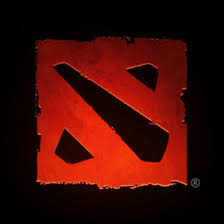 Uses of Internet
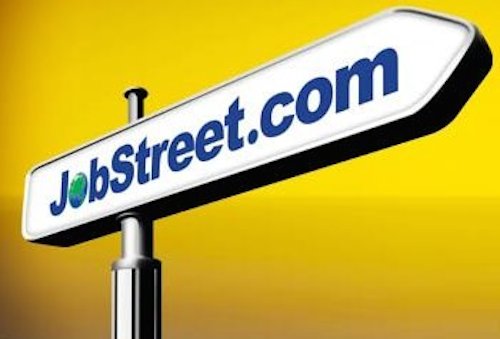 Uses of Internet
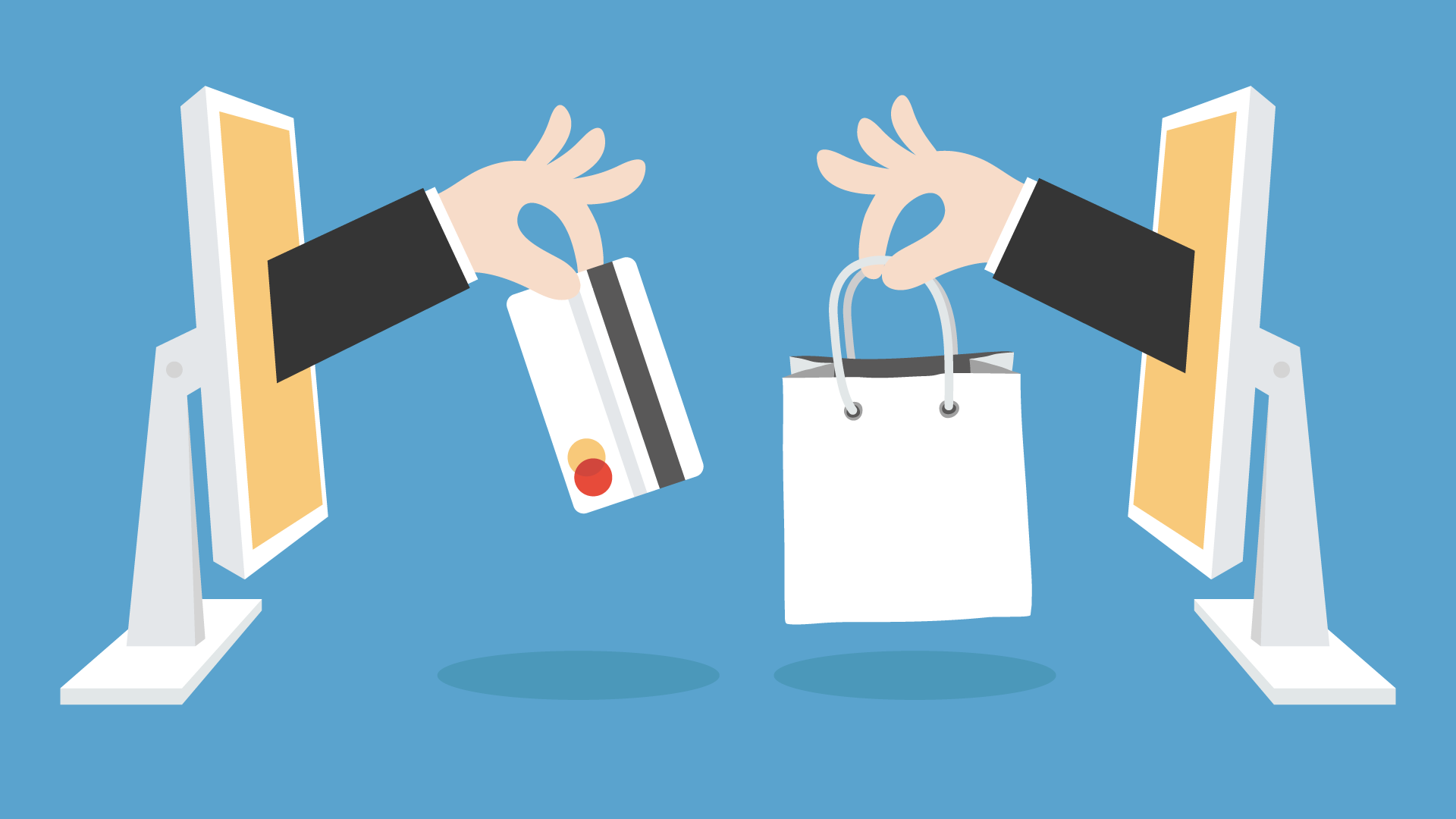 HOW TO ACCESS THE INTERNET
1)Internet service provide(ISP)
An agencies that related to users and internet.
Provide technology to bring users for their necessary ,finding any information
 Type of ISP used
Dial –up ISP
DSL ISP
Wifi ISP
Satellite ISP
Fiber/cable optic ISP
HOW TO ACCESS THE INTERNET
2)Modem
Digital data sent over the phone or cable line and display on computer screen.(digital mode to analog mode)
Type of modem:
Directional capacity
Connection to the line
Transmission mode
HOW TO ACCESS THE INTERNET
3)Browsing the web
Based on Wikipedia, browsing the web is software application to access information in world wide web(www) but is not same with search engine(google,yahoo,bing)
Type of browsing web:
Chrome
Firefox
Safari
Internet Explorer
HOW TO ACCESS THE INTERNET
4)Email
An electronic mail that have been used a long time ago of computer for communication.Nowadays it used for a formal things .
configure our email programme  first before use their mail servers.
Types :
Mac comes from mail
Windows renamed with free programme many times likes Outlook express windows mail,and also many users like to use thunderbird,eudora
BROWSERS
An application software that allows users to access & view web pages & web 2.0 programs.
URL
Uniform Resource Locator.  Unique address for a web page
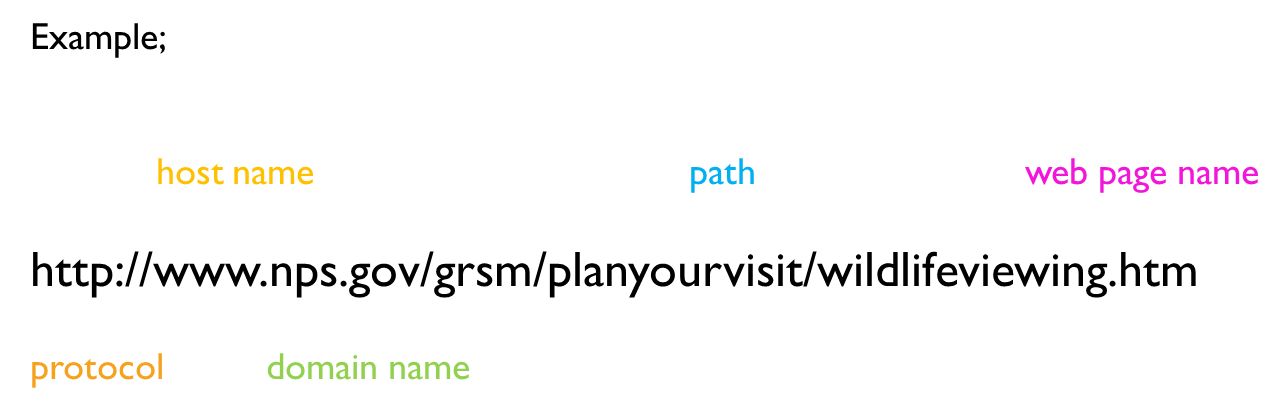 TLD; Top-level domainLast part of domain nameIdentifies the type of organization associated
HTML;Hypertext Markup Language For creating web pagesHyperlinks allow users to access to another web pages quicklyThe “Builder
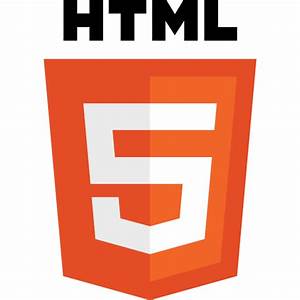 Javascript
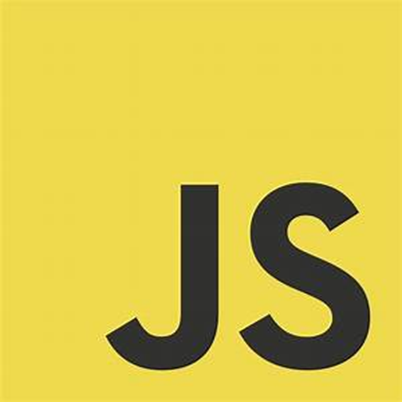 High-level programming language
One of the core technologies of the world wide web
Make the web pages more interactive
The “Wizard
Internet Communication
e-mail(electronic mail)
Message that can delivered using electronic devices through computer network
Instant Messaging
online chat with real time text messaging transmission over the internet.It give users privacy chatting of two person.ability to see users are online or not
Social networking
Expand their influence in social media by increasing connection with other contacts such as facebook,instagram,twitter,google.
Blog
Personal web page that can post any article from blogger that can publish to public where they can read and follow the blogger.The blogger will update new info frequently.
Internet Communication
Microblogs
Online broadcast medium that is subset of blog.More to traditional blog and specific.Allow users to exchange small element of content such as short sentence, individual image and video link.
Webcasts
Medium distribution for presentation over internet by using streaming media.Example of webcasters are radio and tv station which are simulcast through online.Usually use by commercial sector for investor for looking their presentation.
Podcasts
Digital audio file made available in the internet for users download to their devices or mobile phone.
Wikis
Type of website that users are so familiar ,that help users found out many information and explanation and also medium for discussion where users can edit and add this website for more sharing information or correction.